TRƯỜNG TIỂU HỌC LÊ LỢI
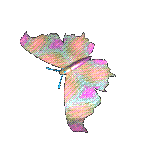 CHÀO MỪNG QUÝ THẦY CÔ
VỀ DỰ GIỜ THĂM LỚP
Môn Tự nhiên và Xã hội lớp 3
BÀI 9: HOẠT ĐỘNG SẢN XUẤT NÔNG NGHIỆP (T2)
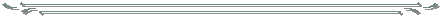 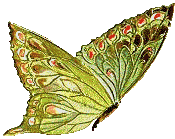 Giáo viên: Vũ Thị Hiền
Lớp:  3A
3. Giới thiệu hoạt động sản xuất nông nghiệp ở địa phương.
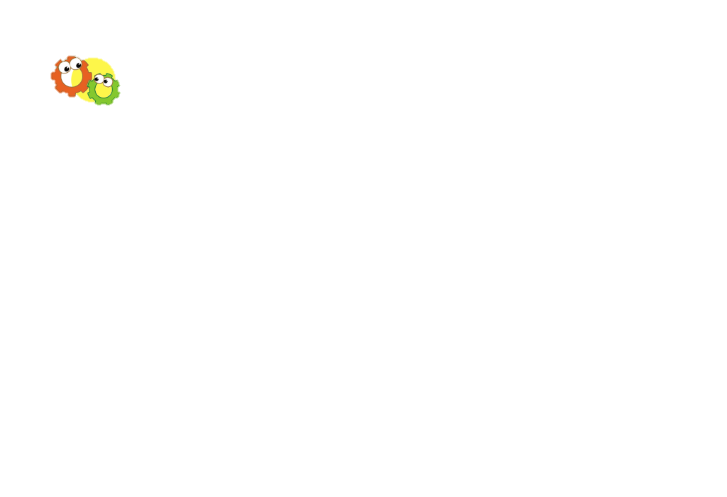 1. Chia sẻ về một số hoạt động sản xuất nông nghiệp ở địa phương em theo gợi ý dưới đây.
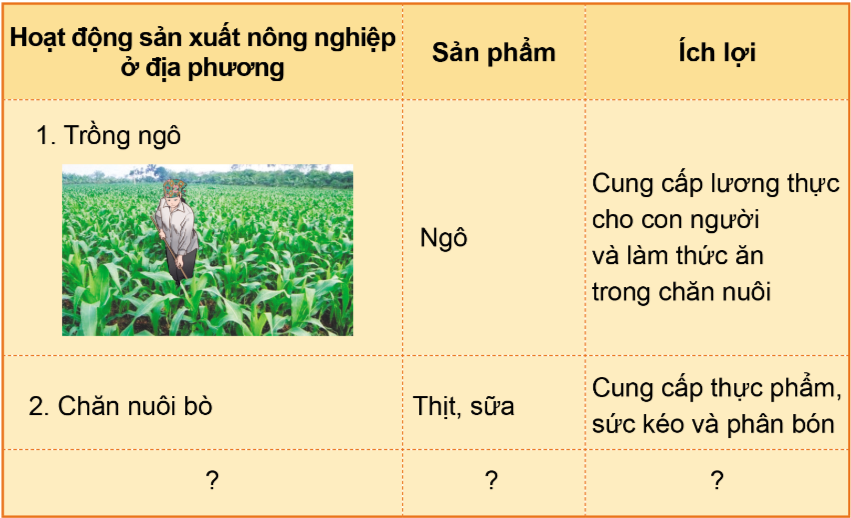 3. Giới thiệu hoạt động sản xuất nông nghiệp ở địa phương.
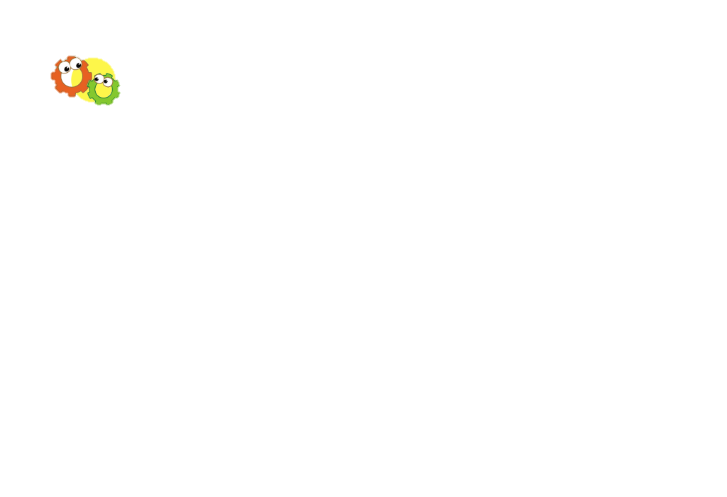 2. Giới thiệu một sản phẩm nông nghiệp ở địa phương em.
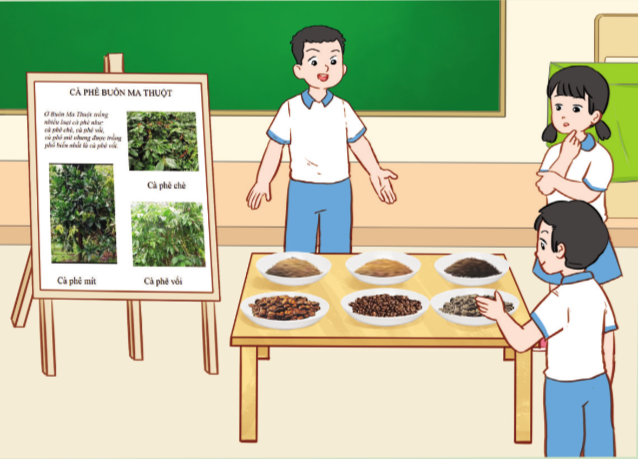 3. Giới thiệu hoạt động sản xuất nông nghiệp ở địa phương.
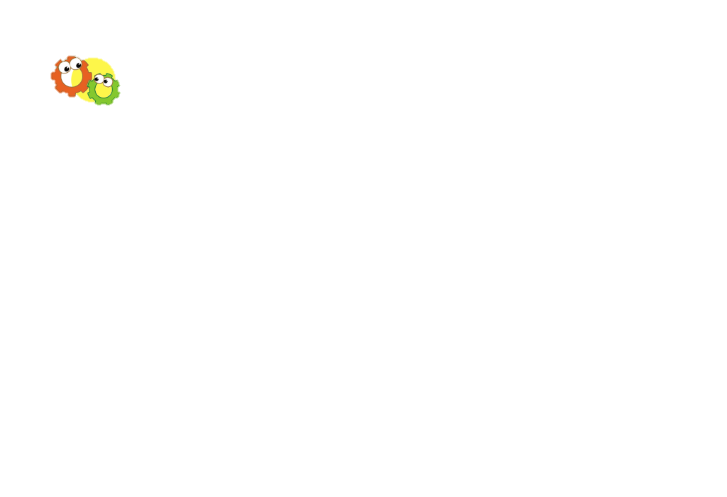 2. Giới thiệu một sản phẩm nông nghiệp ở địa phương em.
* Cách tiến hành:
- Tổ chức cho HS thực hiện theo nhóm 6.
- HS dán các tranh, ảnh (đã chuẩn bị trước ở nhà) về các sản phẩm nông nghiệp ở địa phương vào bảng nhóm.
- Các nhóm trưng bày sản phẩm, mỗi nhóm cử một bạn để giới thiệu. Các nhóm đi tham quan sản phẩm của nhóm bạn.
- Các nhóm nhận xét, góp ý sản phẩm cho nhau.
- Bình chọn nhóm có sản phẩm“Ấn tượng nhất”; bạn “Giới thiệu hay nhất”; ...
- Mời nhóm ấn tượng nhất trình bày sản phẩm trước lớp.
3. Giới thiệu hoạt động sản xuất nông nghiệp ở địa phương.
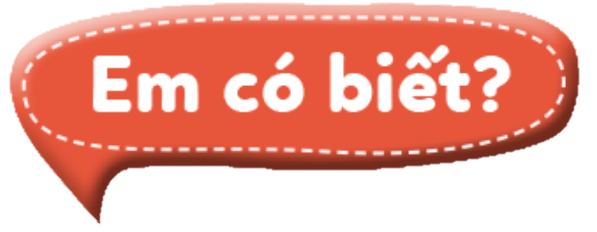 Trong những năm gần đây, nước ta xuất khẩu nhiều gạo, cà phê, cao su, tôm, cá, …
     Việt Nam là một trong những nước xuất khẩu gạo hàng đầu thế giới.
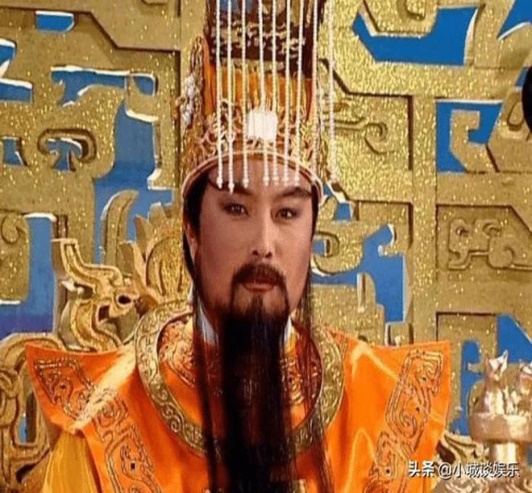 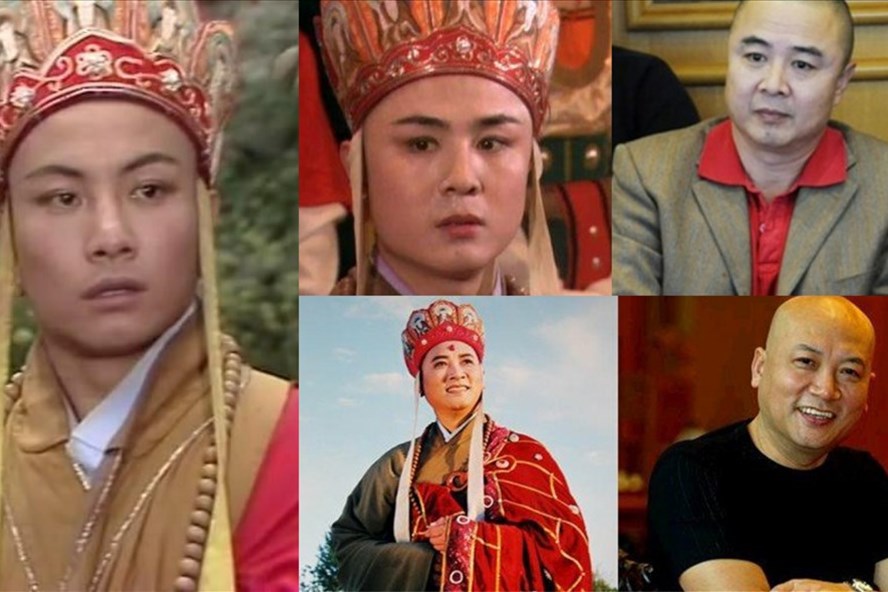 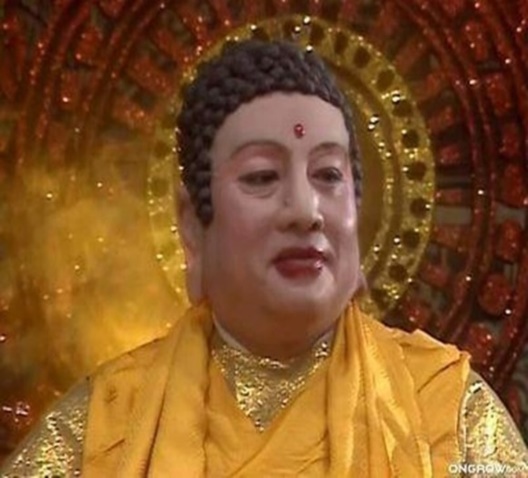 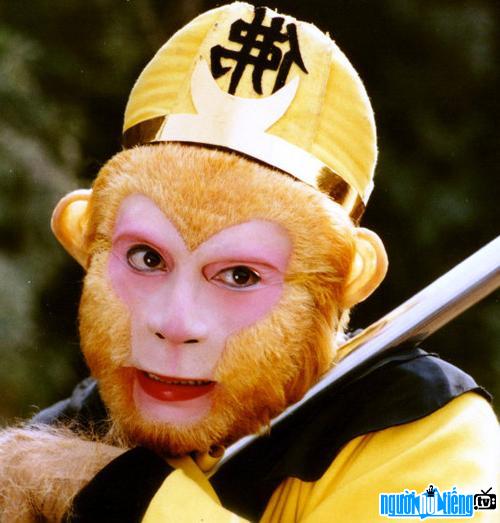 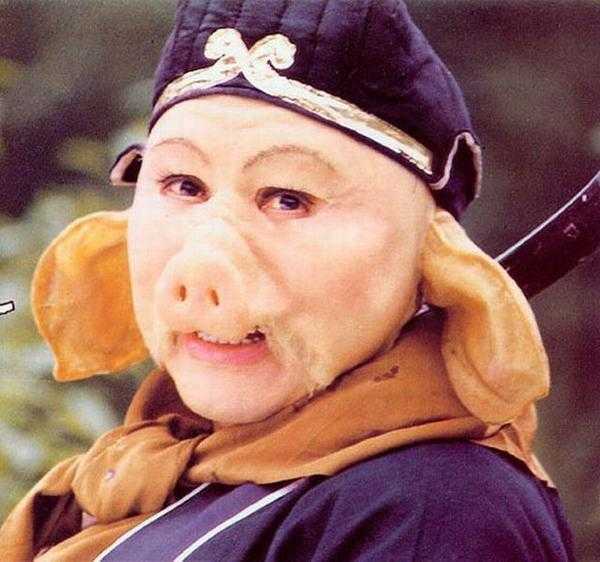 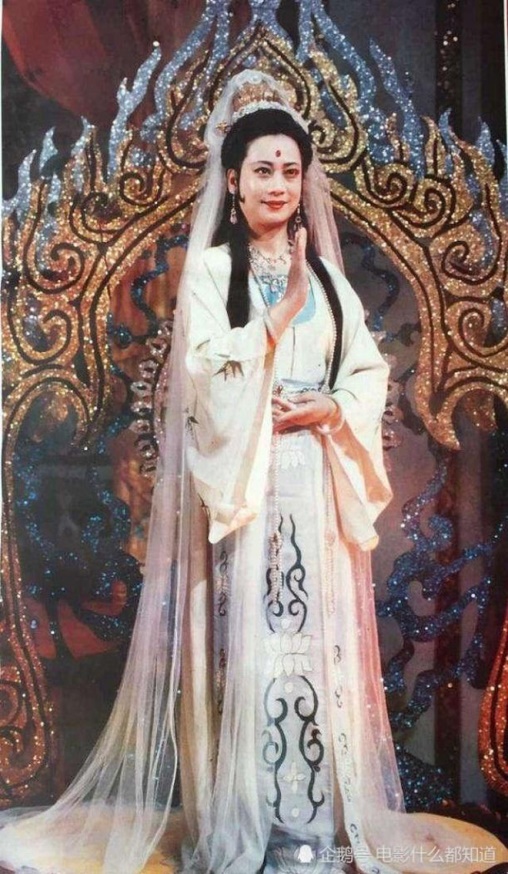 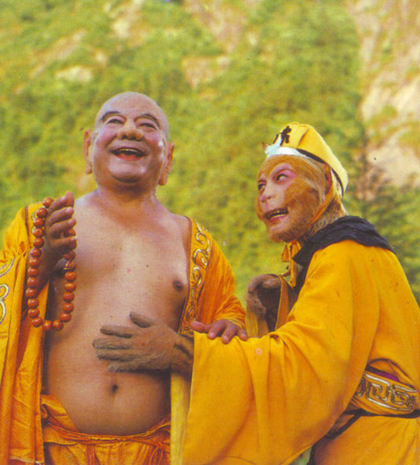 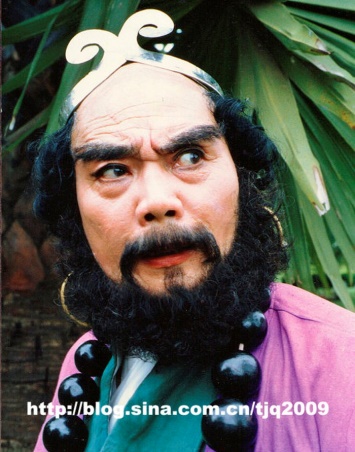 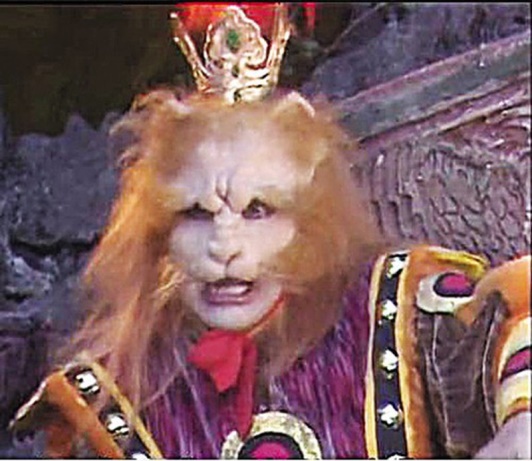 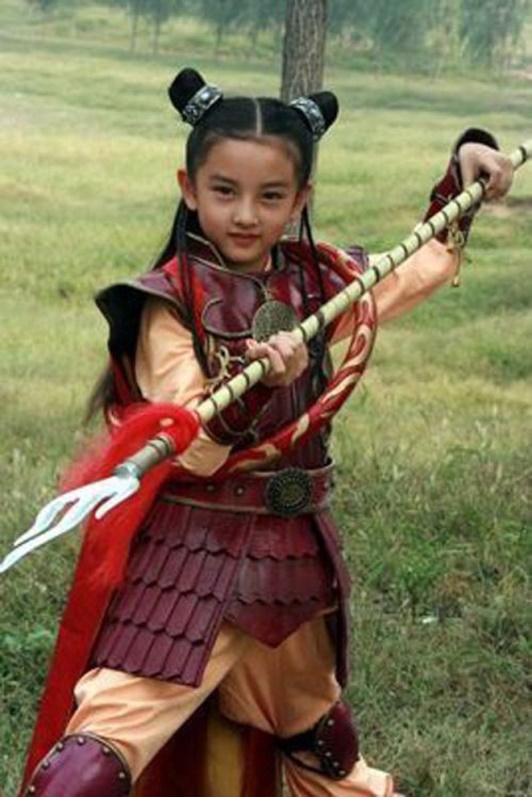 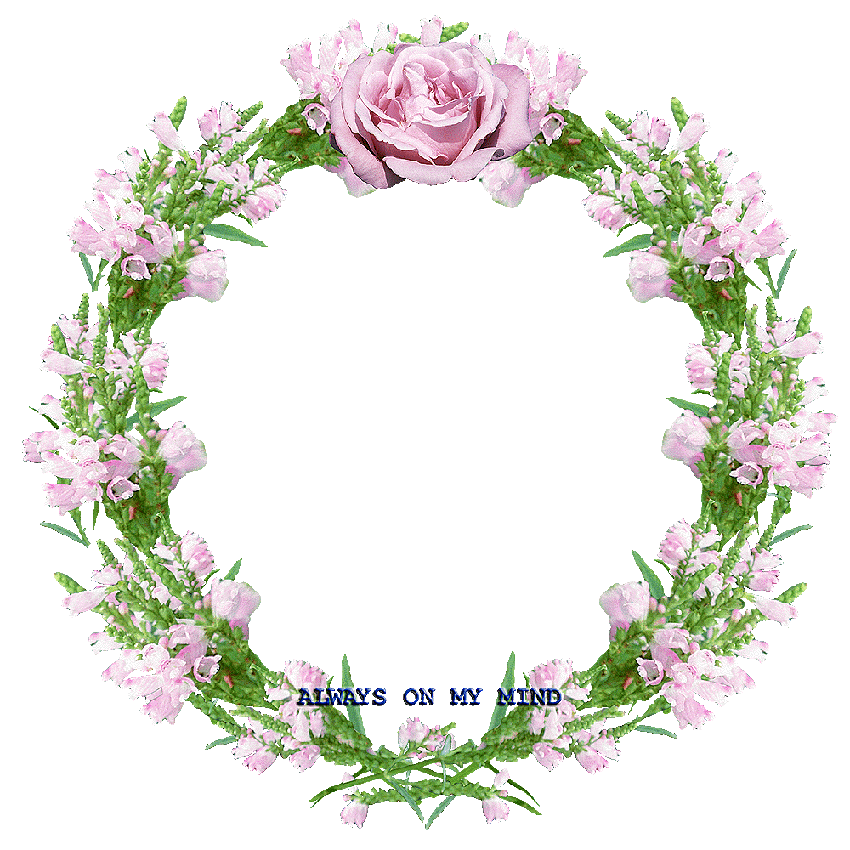 XIN CHÂN THÀNH CẢM ƠN 
QUÝ THẦY CÔ GIÁO VÀ CÁC EM